KIỂM TRA BÀI CŨ
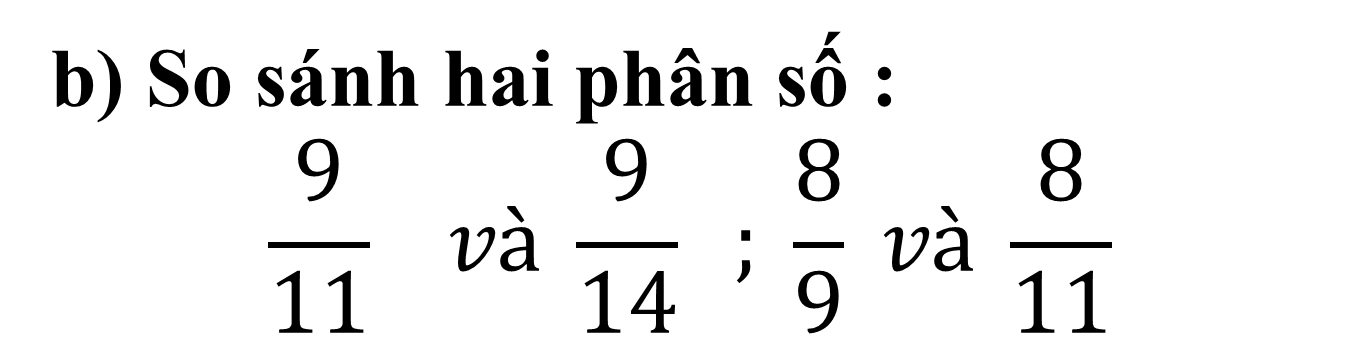 Bài 1, ( đầu trang 123)
Bài 1, ( đầu trang 123)
<
Bài 1, ( đầu trang 123)
<
Bài 1, ( đầu trang 123)
<
Bài 1, ( đầu trang 123)
=
Bài 1, ( đầu trang 123)
>
Bài 1, ( đầu trang 123)
<
Bài 1, ( đầu trang 123)
Bài 2, ( đầu trang 123)
Với hai số tự nhiên 3 và 5, hãy viết:     
a/ Phân số bé hơn 1 
b/ Phân số lớn hơn 1
Bài 2, ( đầu trang 123)
Bài 1, ( cuối trang 123)
Tìm chữ số thích hợp để viết vào ô trống, sao cho:
a) 75□ để chia hết cho 2 nhưng không chia hết cho 5
c) 75□chia hết cho 9 
Số vừa tìm được có chia hết cho 2 và 3 không ?
Bài 1, Tìm chữ số thích hợp để viết vào ô trống, sao cho:
a) 75 2   để chia hết cho 2 nhưng không chia hết cho 5
c) 75  chia hết cho 9 
Số vừa tìm được có chia hết cho 2 và 3 không ?
Số 756 chia hết cho 2 và 3.
6